НЕВЕРБАЛНА КОМУНИКАЦИЯ
ЕЗИК НА ТЯЛОТО

МИМИКИТЕ
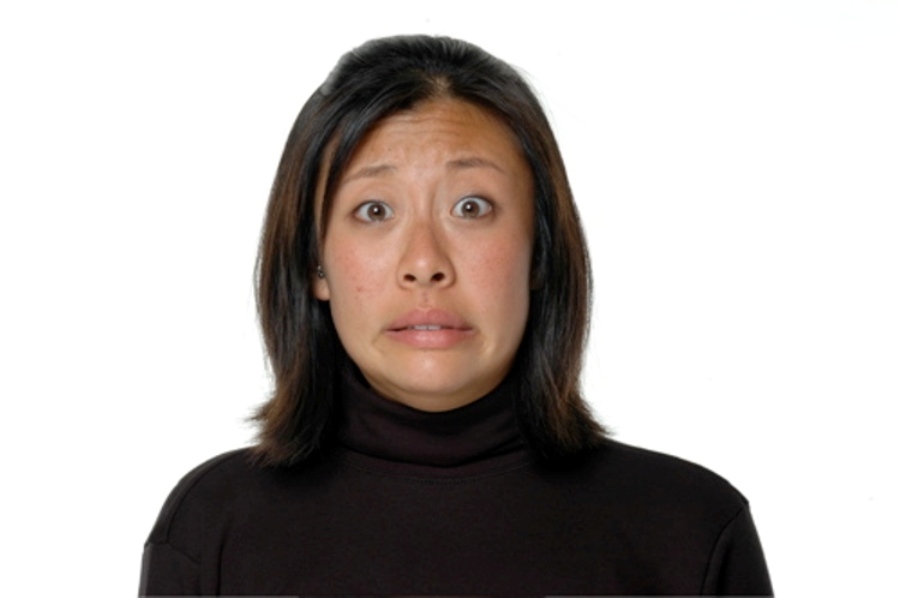 № 1
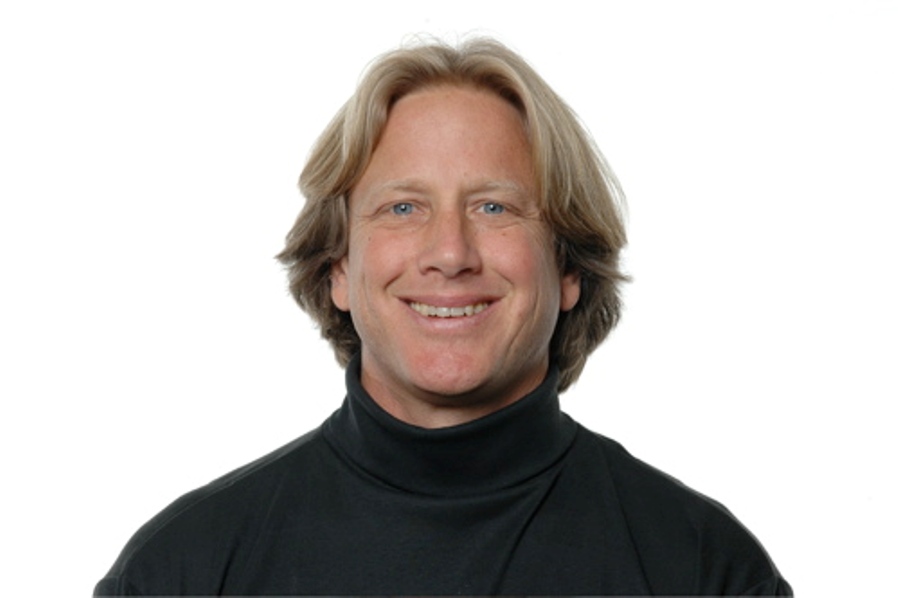 № 2
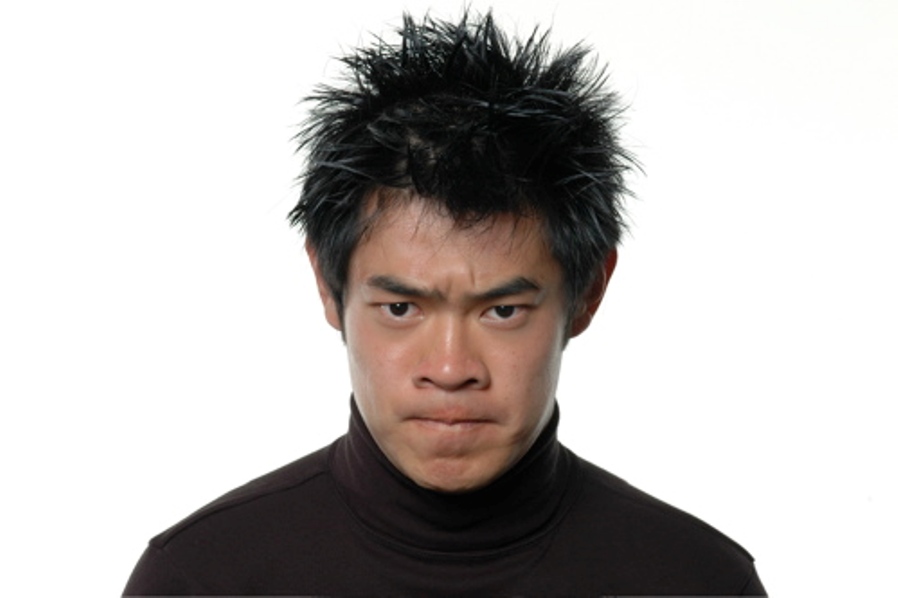 № 3
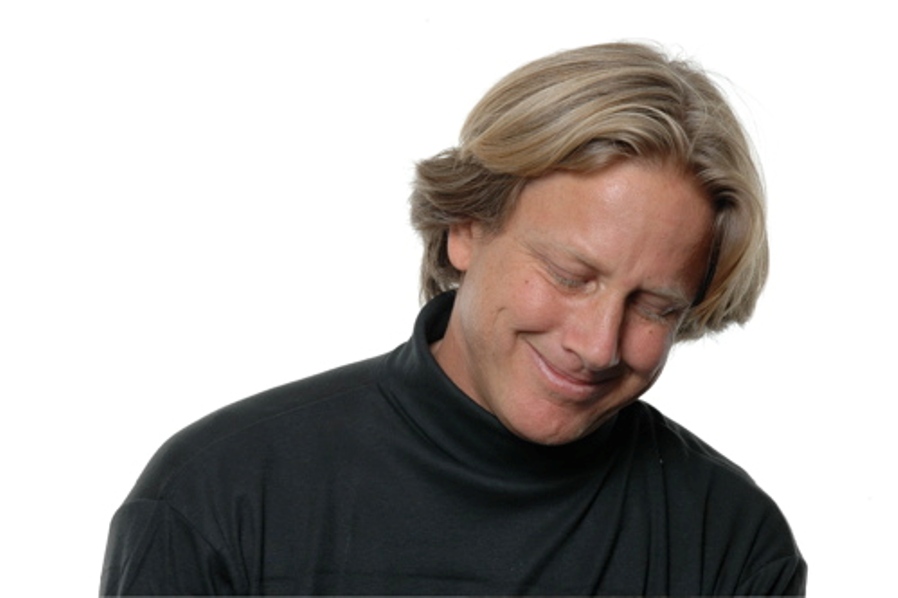 № 4
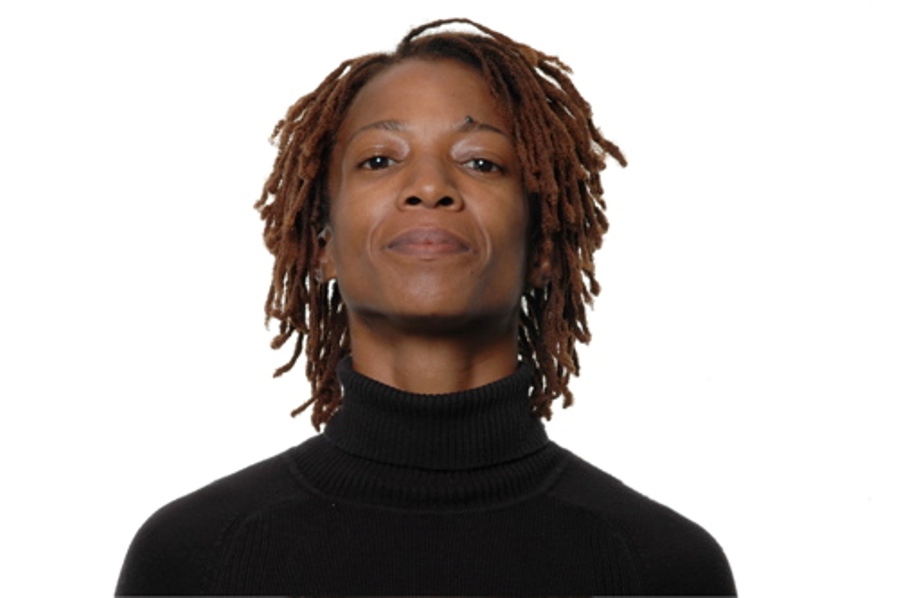 № 5
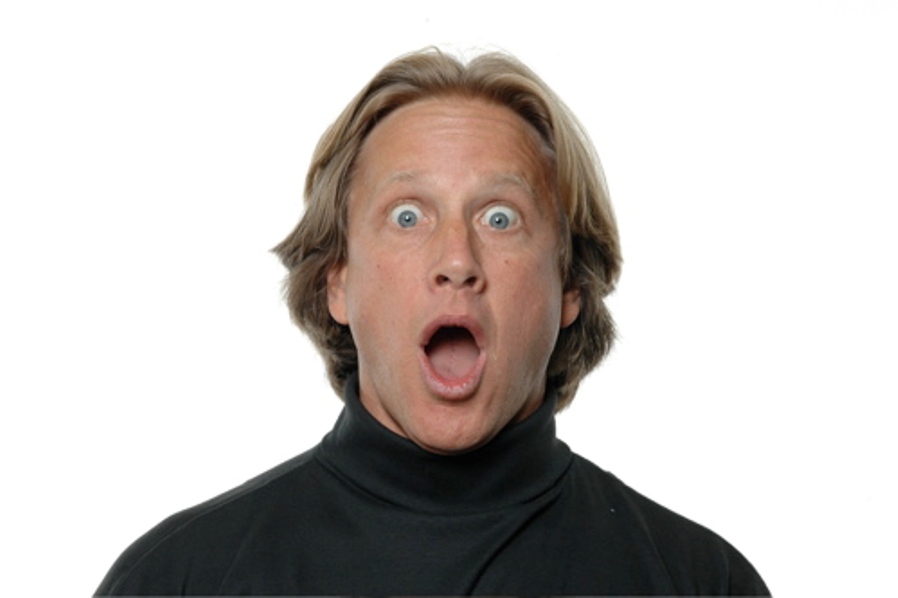 № 6
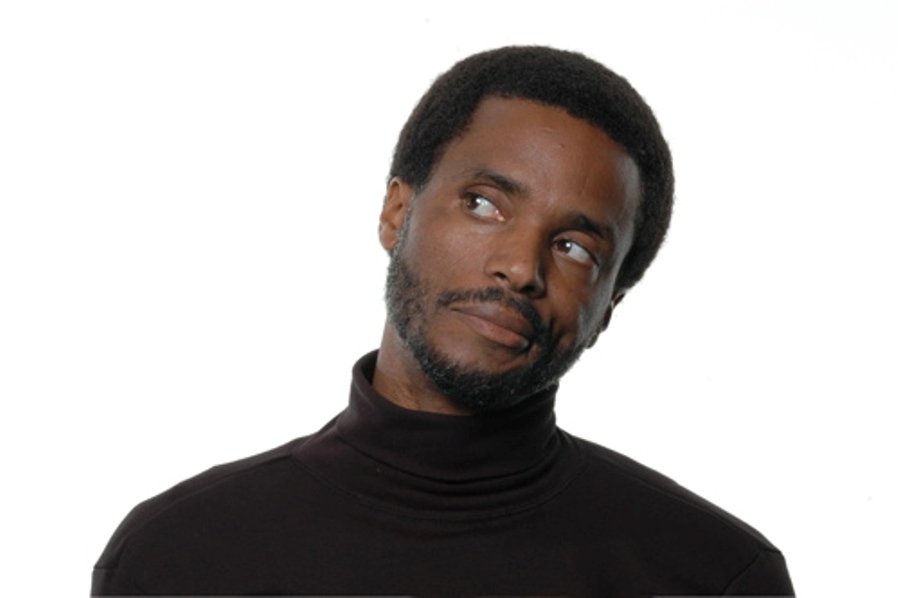 № 7
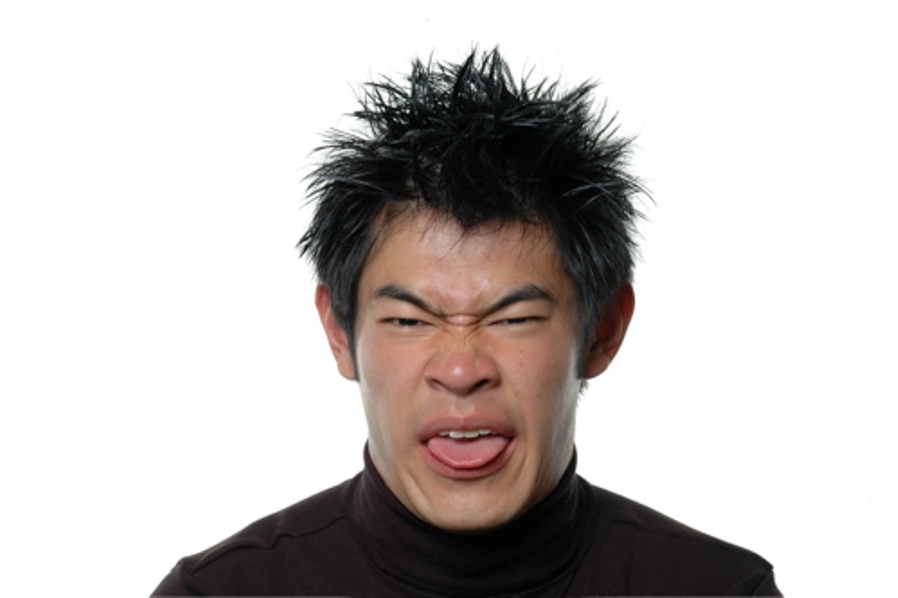 № 8
№ 9
№ 10
№ 11
№ 12
№ 13
№ 14
№ 15
№ 16
№ 17
№ 18
№ 19
№ 20